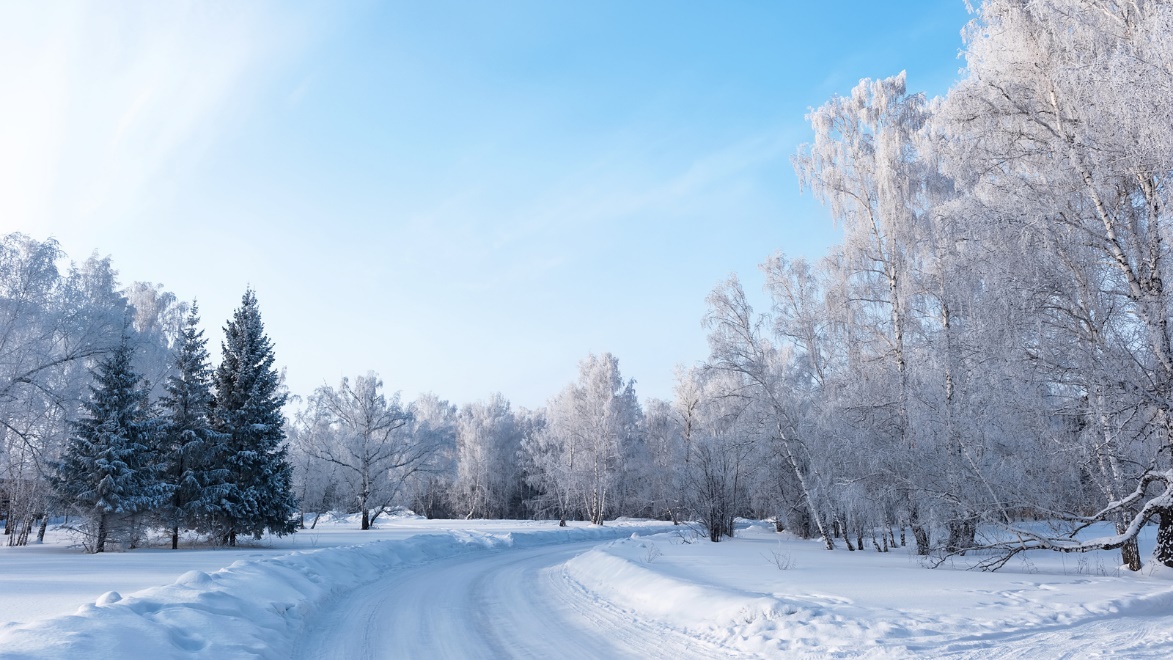 Муниципальное казенное образовательное учреждение                                   детский сад №8Путешествие в зимний лес               Воспитатель:                                                                                                                                        Андрусенко О.Н.                       г. Острогожск 2015г.
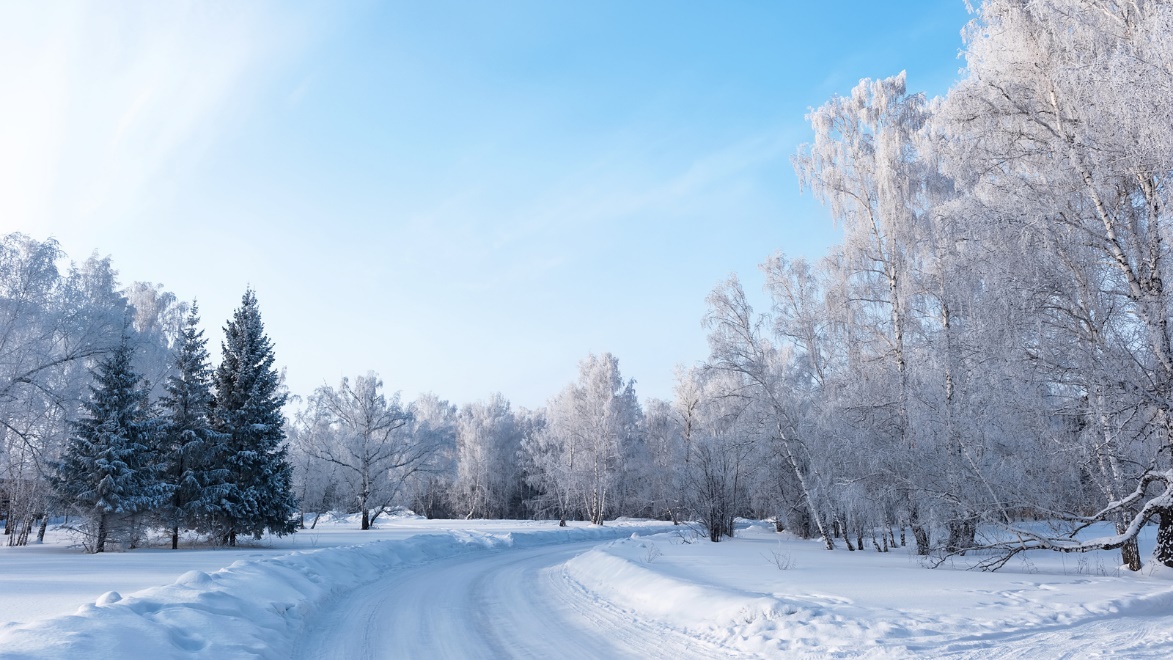 Цель:Систематизировать знания детей о жизни диких животных в зимний период.
Задачи:
Расширить знания детей о диких животных: внешний вид, жизнь животных зимой (чем питаются, где строят свой домик, как называют детенышей, маму).
Формировать представления детей о зиме, зимних явлениях.
Закреплять знания детей о деревьях (лиственные, хвойные), какие деревья легко узнаваемы зимой;
Развивать связную речь детей.
Обогащать словарный запас.
С каждым днем все холоднее,
Греет солнце все слабее,
Всюду снег, как бахрома, —
Значит, к нам пришла... (зима)
Он слетает белой стаей
И сверкает на лету.
Он звездой прохладной тает
На ладони и во рту.
                         (Снег)
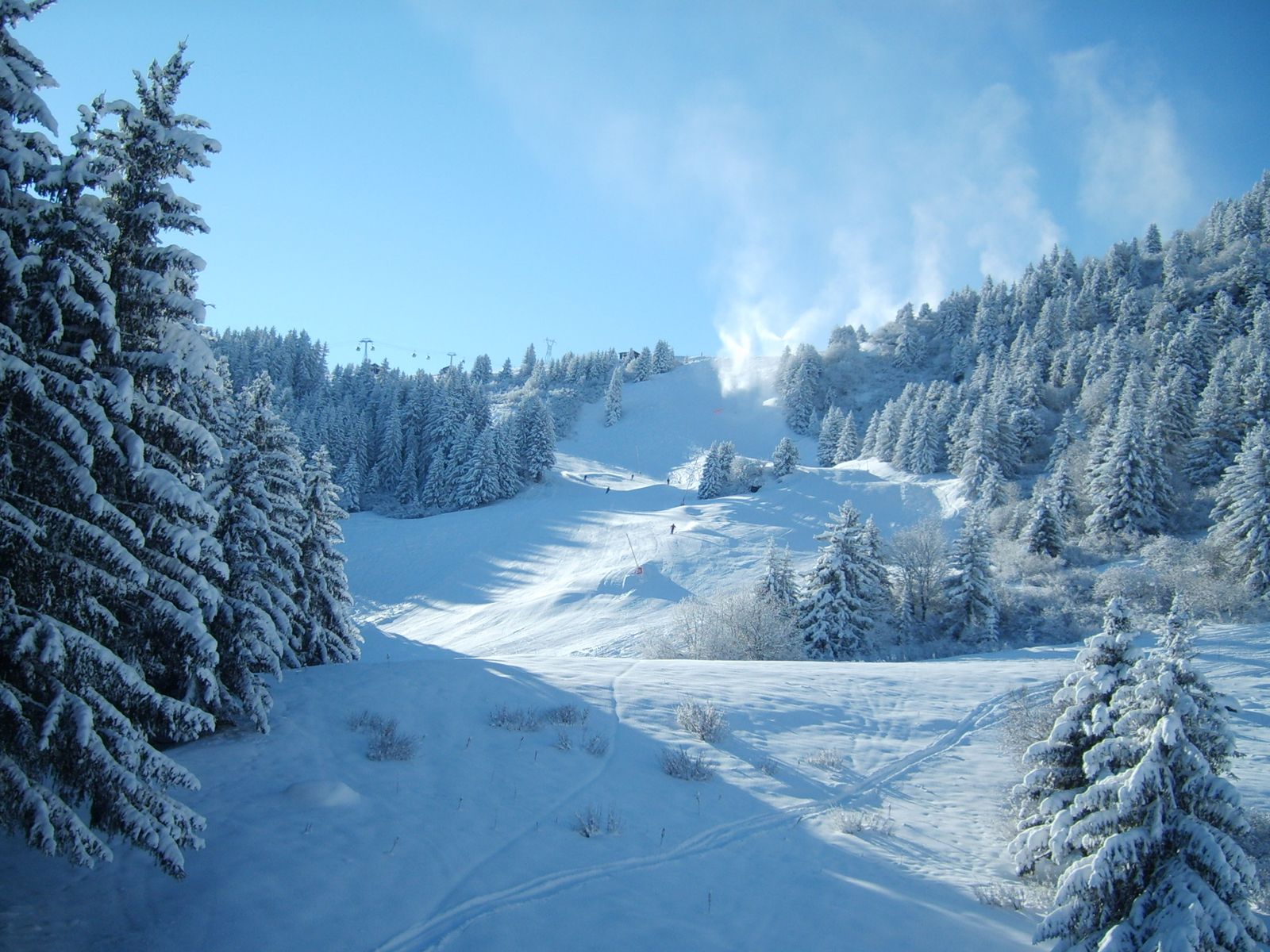 Ходит зима по лесу , ступает тихо, неслышно. А сама поглядывает по сторонам – то тут, то там свою волшебную картину дорисовывает.
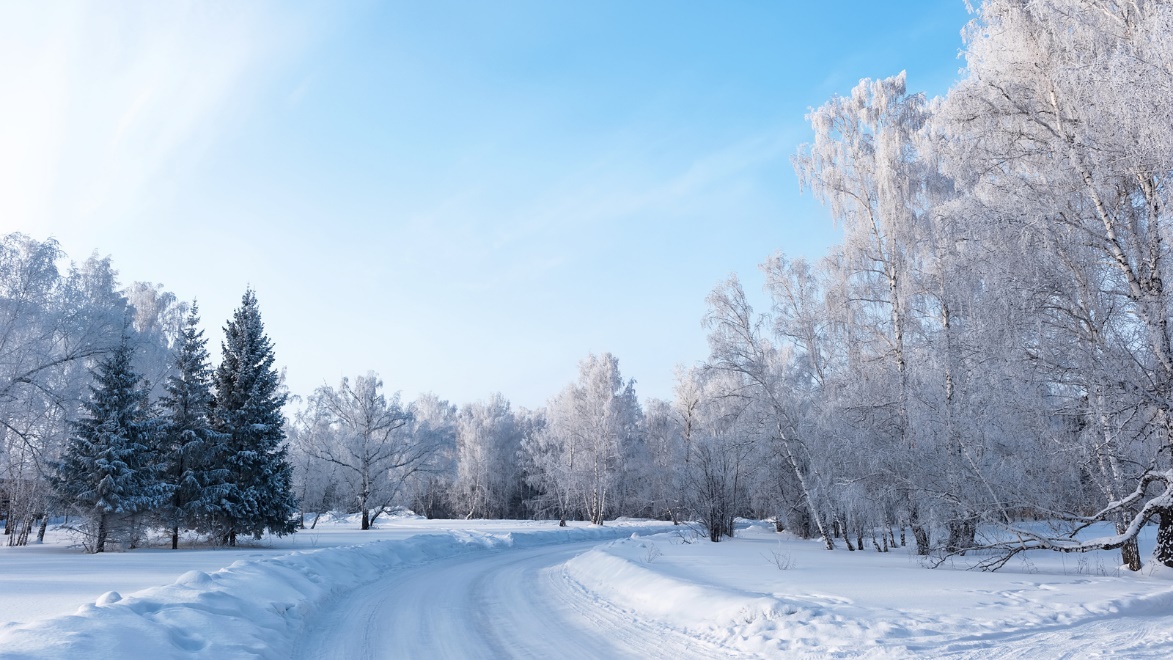 Всех зверей она хитрей,Шубка рыжая на ней. Пышный хвост её краса, Это - рыжая ...
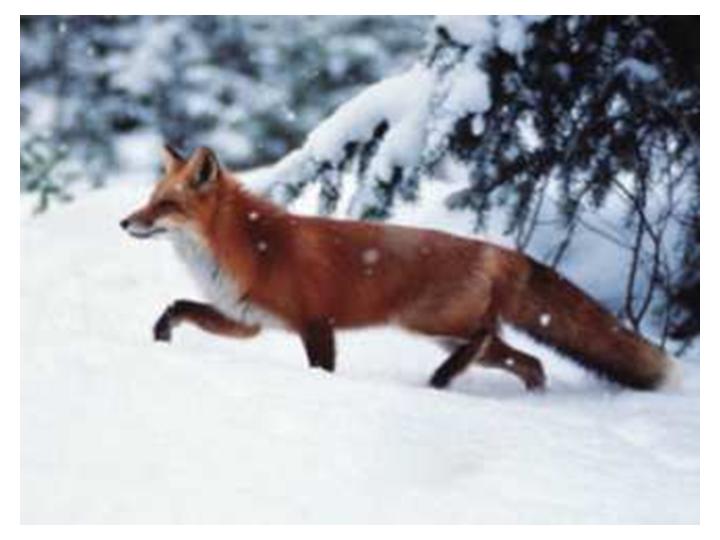 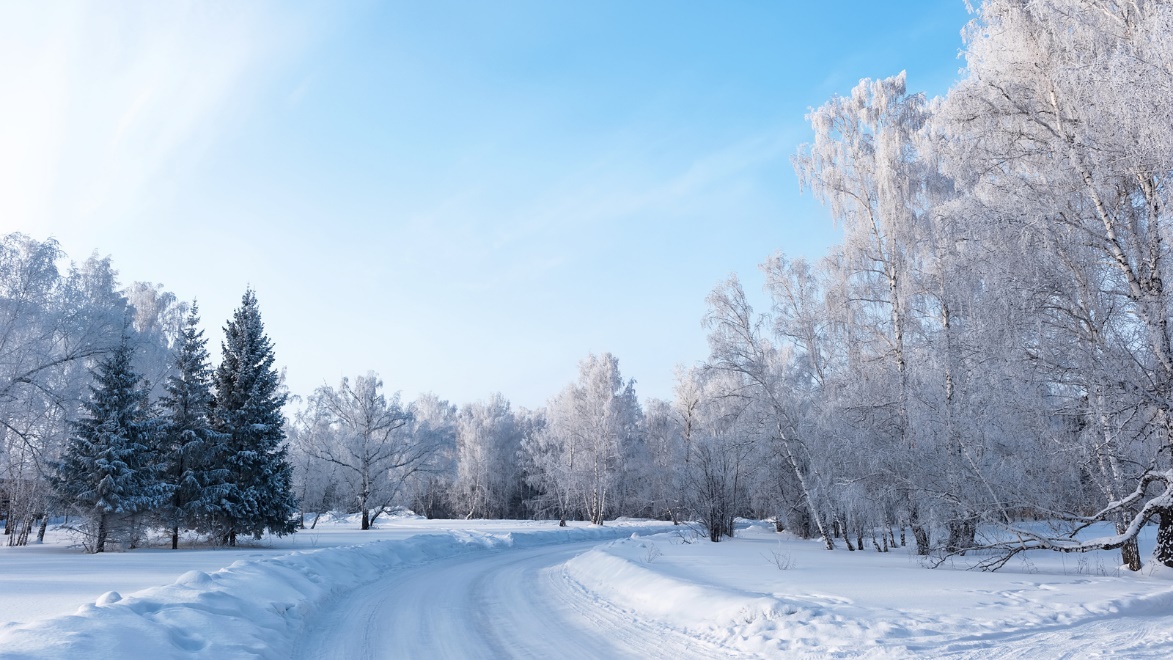 Длинные ушки, Быстрые лапки. Зимой беленький трусишка. Кто это? …
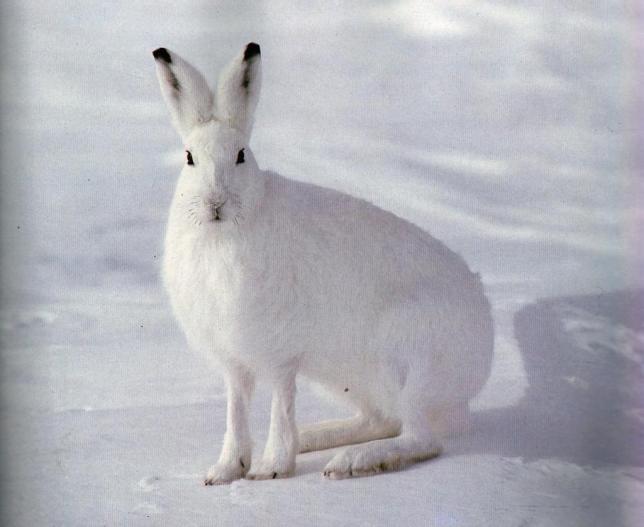 Пальчиковая игра «Зайка»:
Ушки длинные у зайки
Из кустов они торчат
Он и прыгает и скачет
Веселит своих зайчат.
Заяц меняет цвет шубки.Летом он серый, а зимой белый
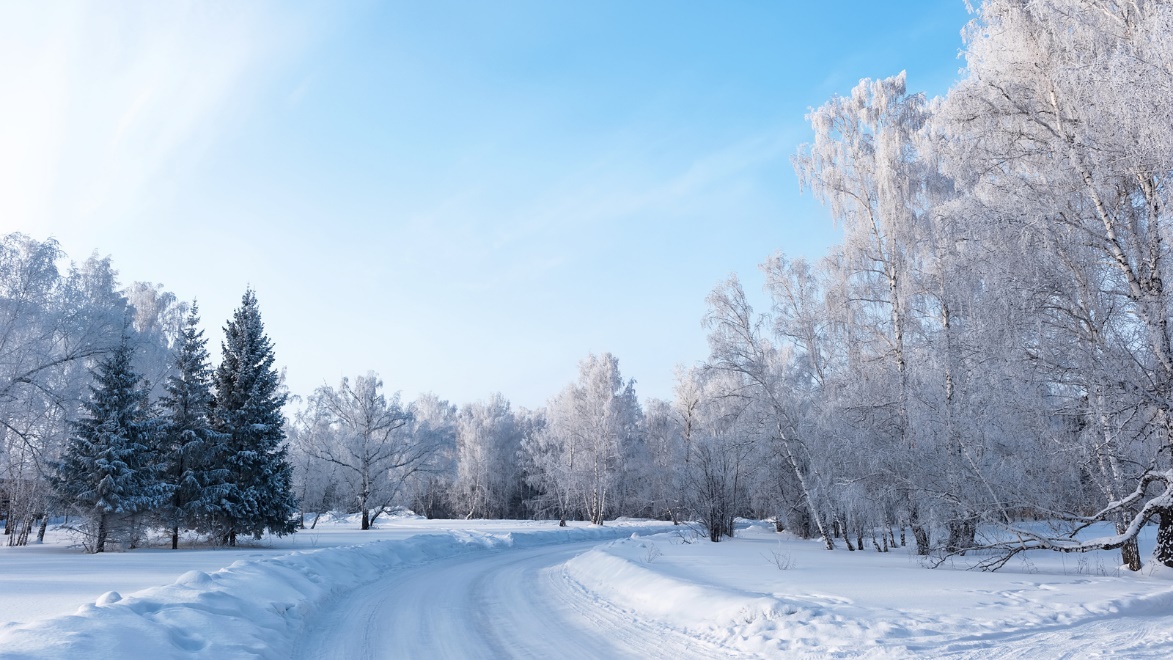 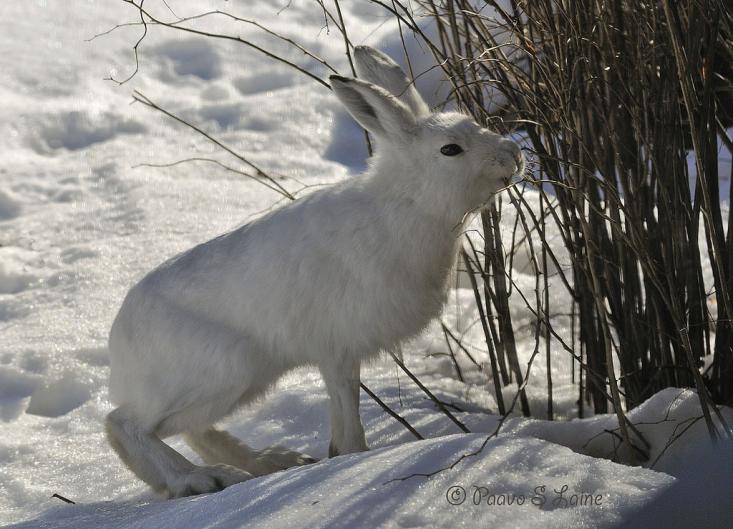 Зайцы едят разную траву, тонкие веточки, кору, семена, ягоды, яблоки, разные овощи.
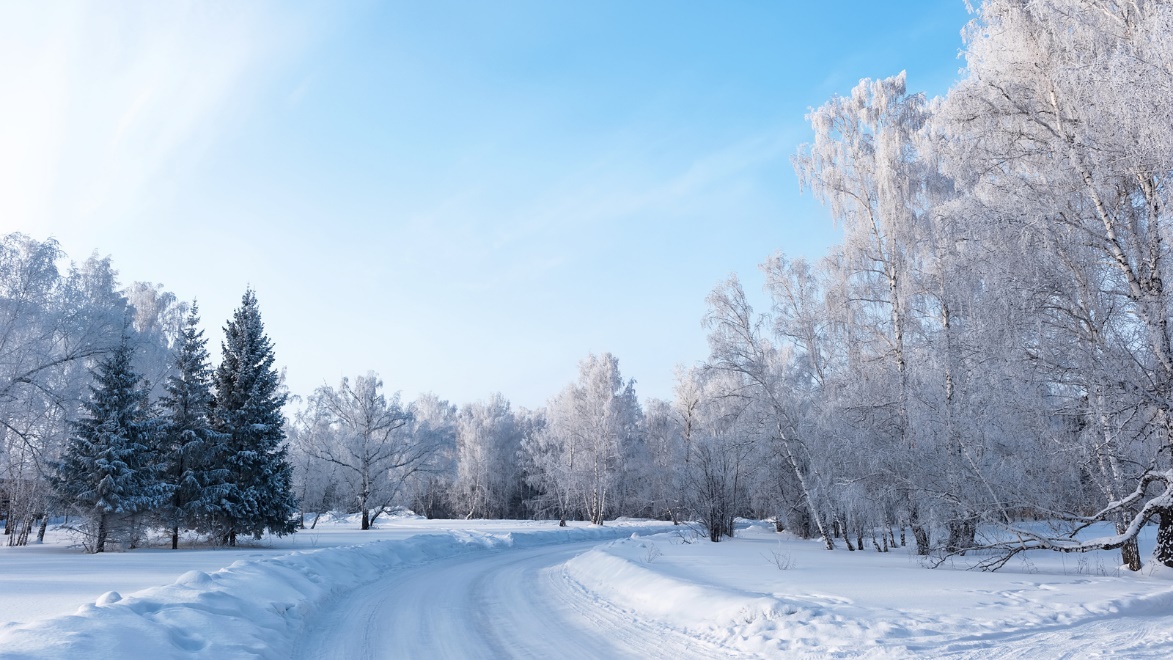 Хожу в пушистой шубе,живу в густом лесу.В дупле на старом дубе,орешки я грызу.
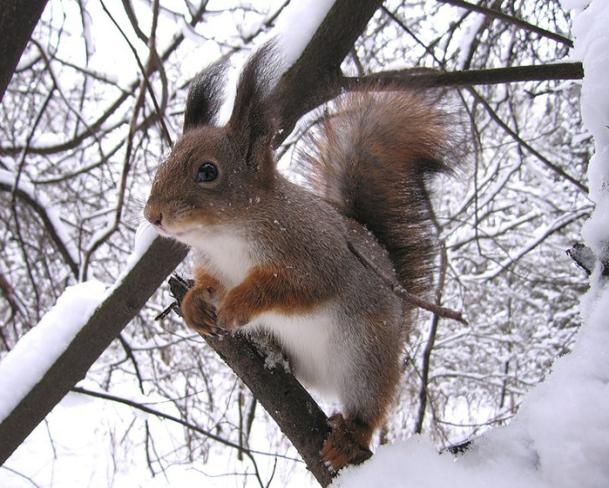 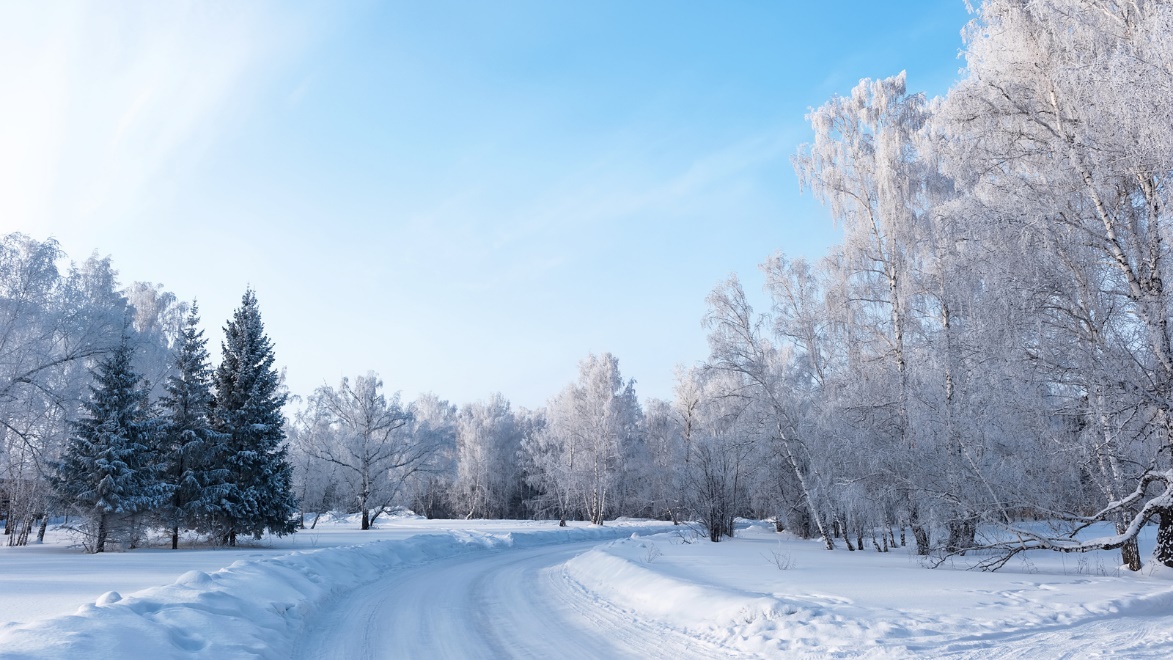 Злой, голодный, быстроногийВесь от холода продрог.Это страшный, одинокийБегает по лесу …
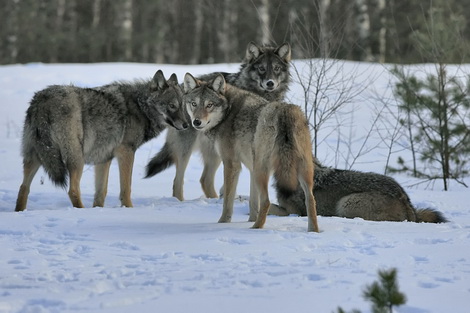 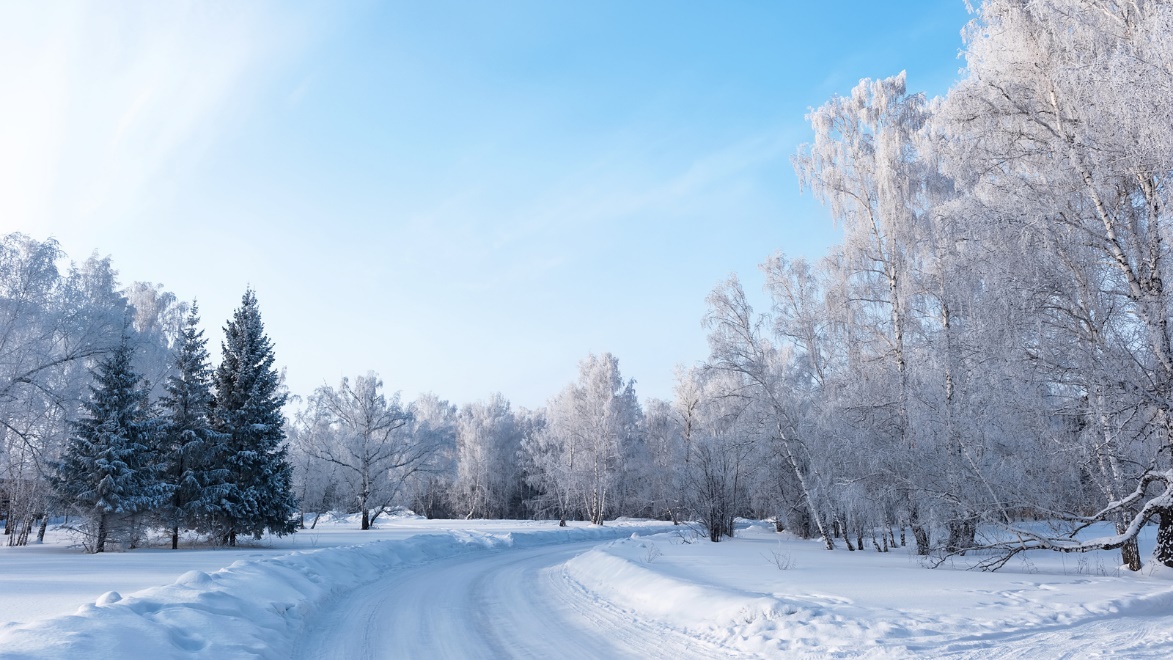 Словно царскую корону, Носит он свои рога. Ест лишайник, мох зеленый. Любит снежные луга.
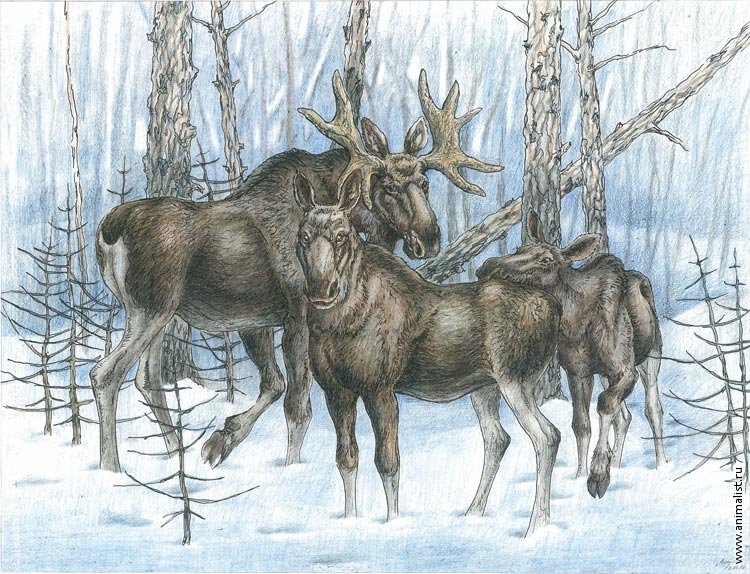 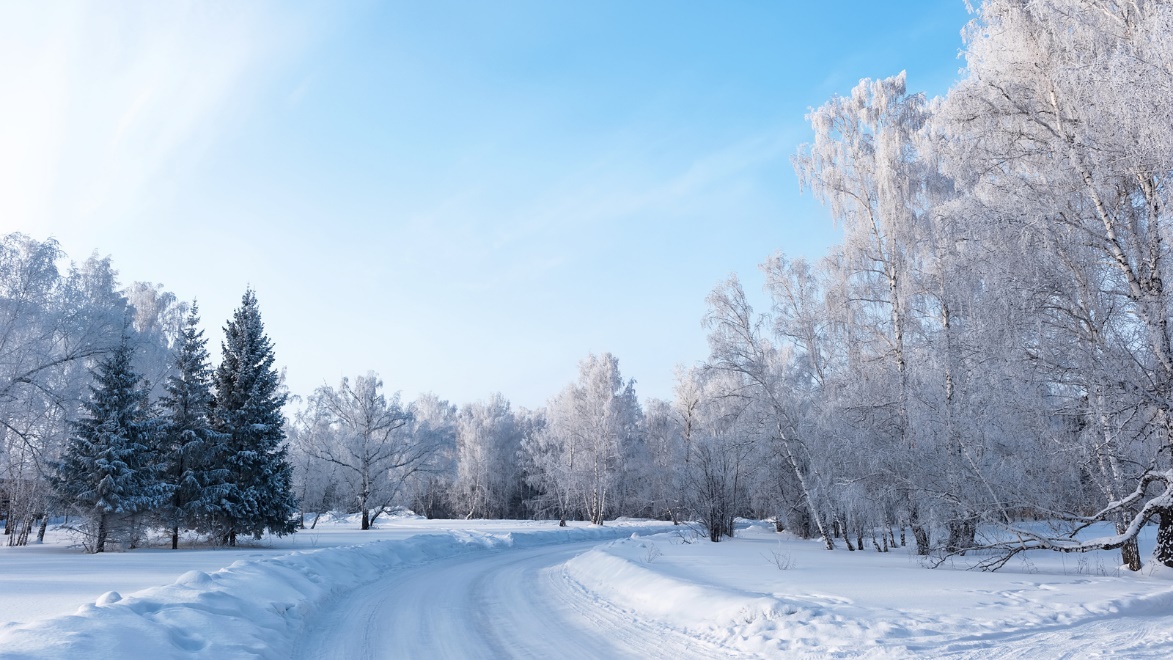 Вперевалку зверь идетПо малину и по мед.Любит сладкое он очень.А когда приходит осень,Лезет в яму до весны,Где он спит и видит сны
А это что за сугроб?

Логоритмика:

«Как на горке снег, снег,
И под горкой снег, снег,
И на елке снег, снег
И под елкой спит медведь.
Тише, тише не шуметь.»
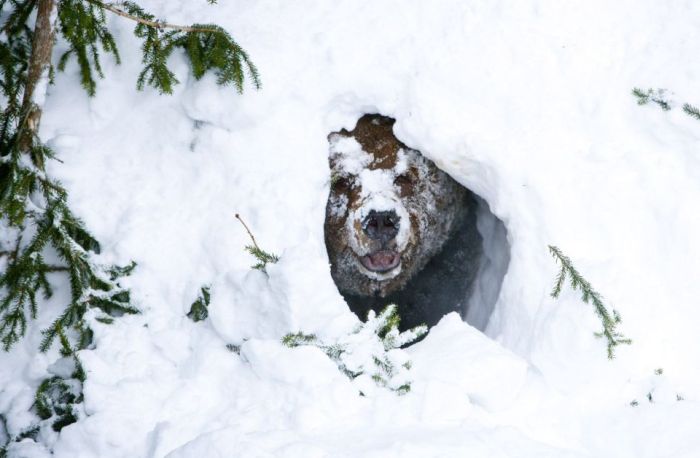 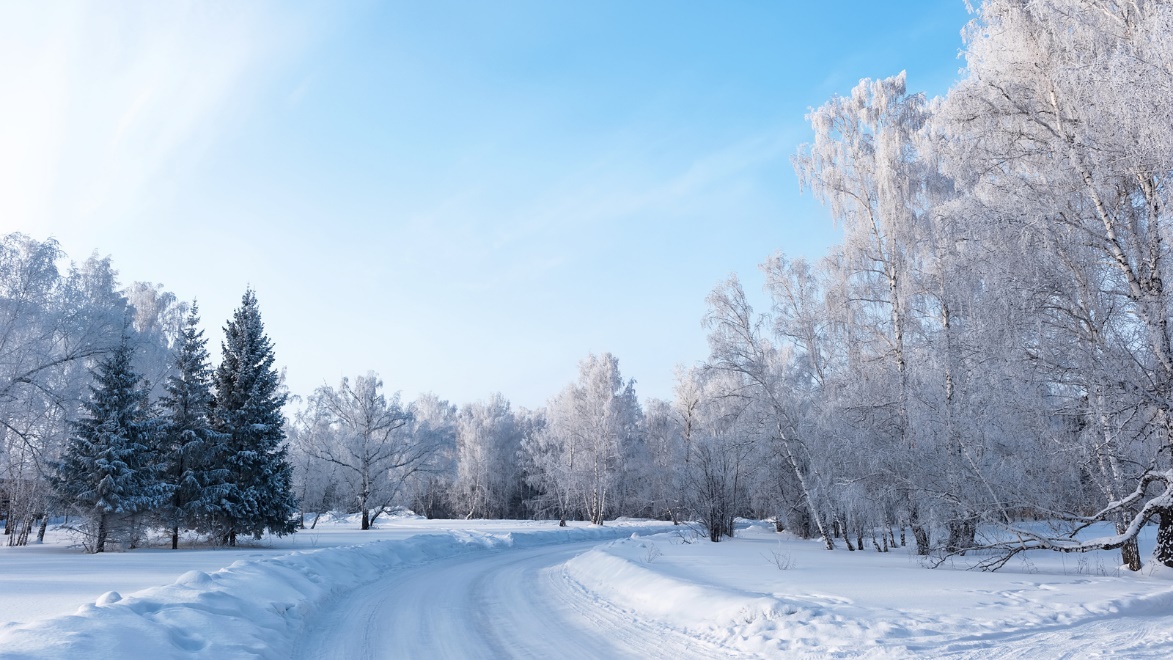 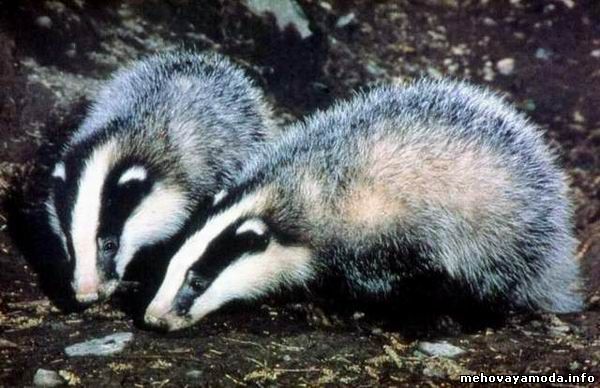 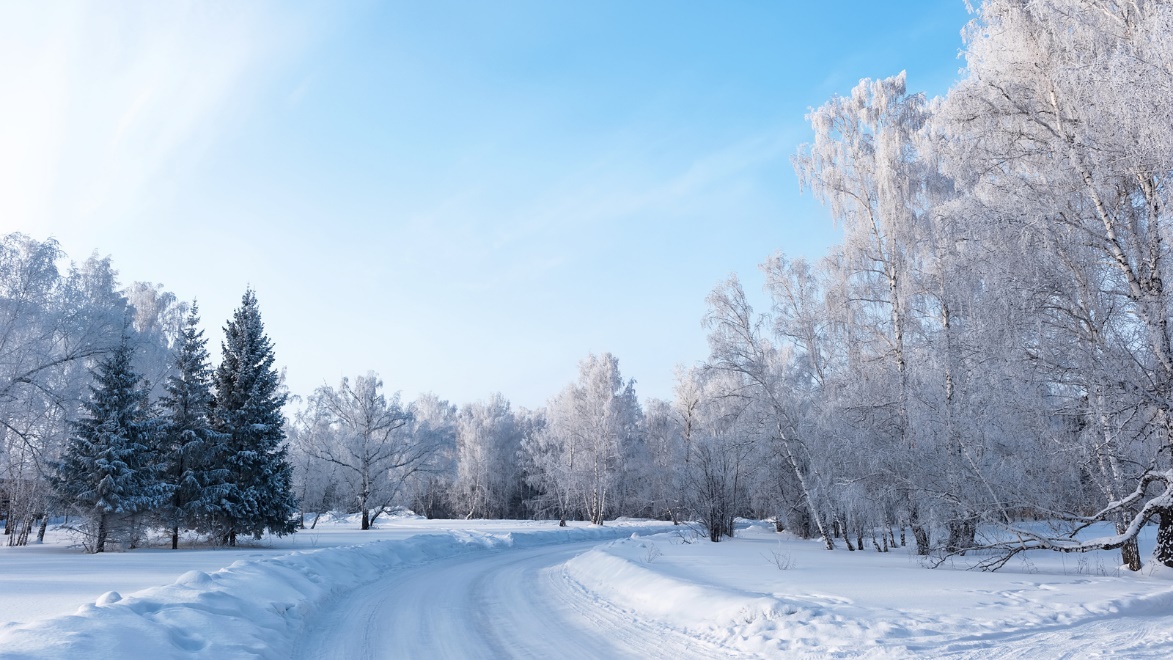 Этот зверь с двумя клыками,С очень мощными ногамиС пятачком на носу.Роет землю он в лесу.
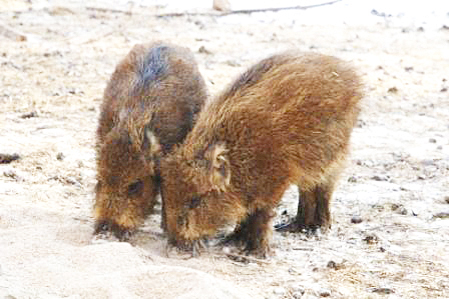 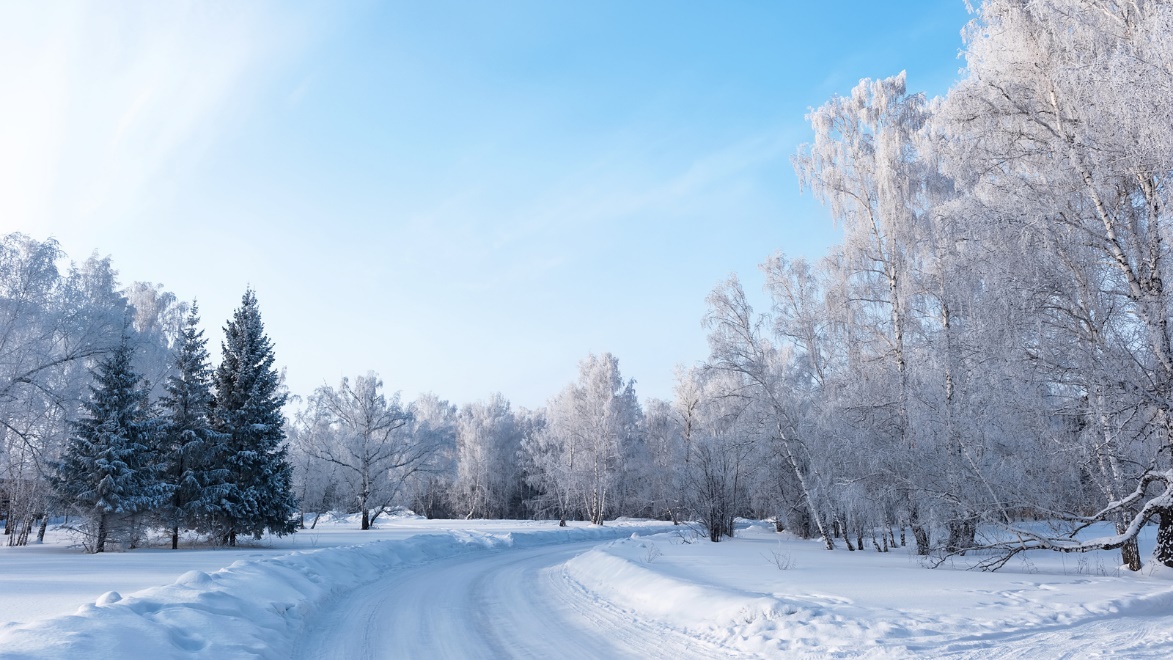 Сердитый недотрога Живёт в глуши лесной. Иголок очень много, А нитки не одной.
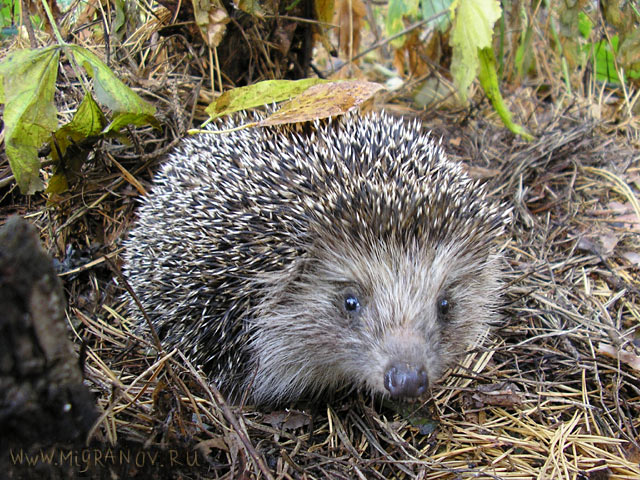